lesson
2
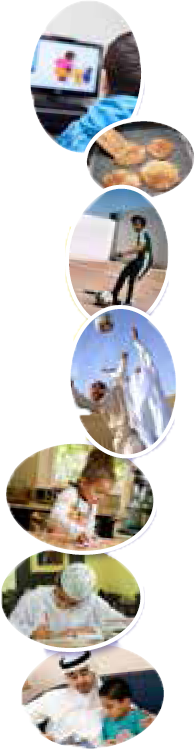 Grammar in action
1. Listen and practice
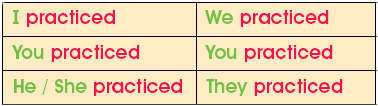 2. Listen and chant past tense regular verbs chunks
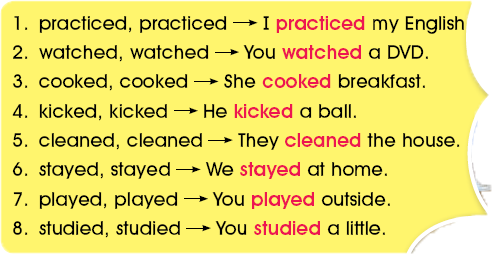 1. Listen and practice , then do it in pairs
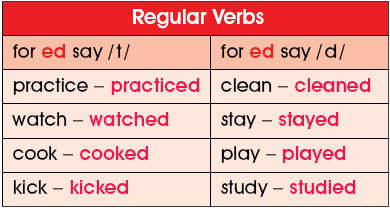 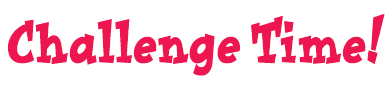 4. Verb game
You can write and play the verb game and beat a partner
Verb game practice
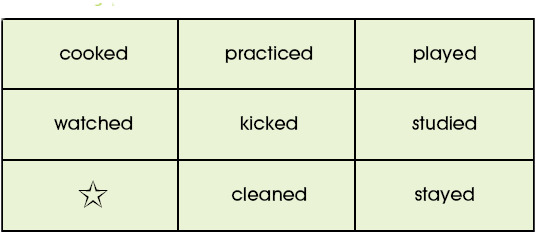 Verb game 2
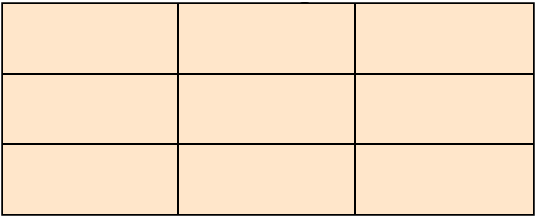 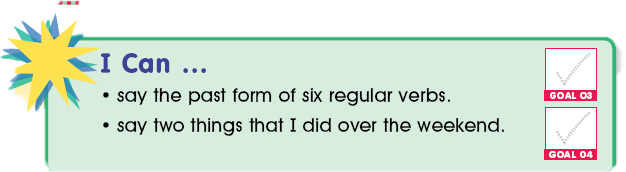